Система финансовой отчетности в государственном секторе Турции
Казначейское сообщество PEMPAL
Семинар тематической группы

Минск, 2 октября 2016 года
Министерство финансов Турции Генеральная дирекция по контролю над государственными счетами
Общая информация
Обзор развития системы финансовой отчетности в государственном секторе Турции
2016
2015
Продолжается работа по другим стандартам МСФООС
2007
Опубликовано 25 национальных стандартов, основанных на МСФООС
2006
При Минфине  Турции создан Совет по стандартам финансовой отчетности в государственном секторе
2004
1995-2003
1
Министерство финансов Турции, Генеральная дирекция по контролю над государственными счетами - 2 октября 2016 г.
Общая информация
Задачи:
Разработка рамочного плана счетов и адаптация признанных в международном масштабе стандартов бухгалтерского учета и финансовой отчетности.
Отражение основных активов в системе бухгалтерского учета.
Использование разнесенных по времени счетов для отражения краткосрочных и долгосрочных активов и обязательств. 
Эффективное использование компьютерных технологий (например, 2000i).
Оперативное предоставление информации заинтересованным сторонам в установленные сроки.
Центральное правительство
Общий бюджет
Охват:
Институт специального бюджета
Расширенное правительство
Государственное регулирование и надзор
Фонды социального обеспечения
Местные органы управления
Муниципалитеты
2
Министерство финансов Турции, Генеральная дирекция по контролю над государственными счетами - 2 октября 2016 г.
Используемый подход
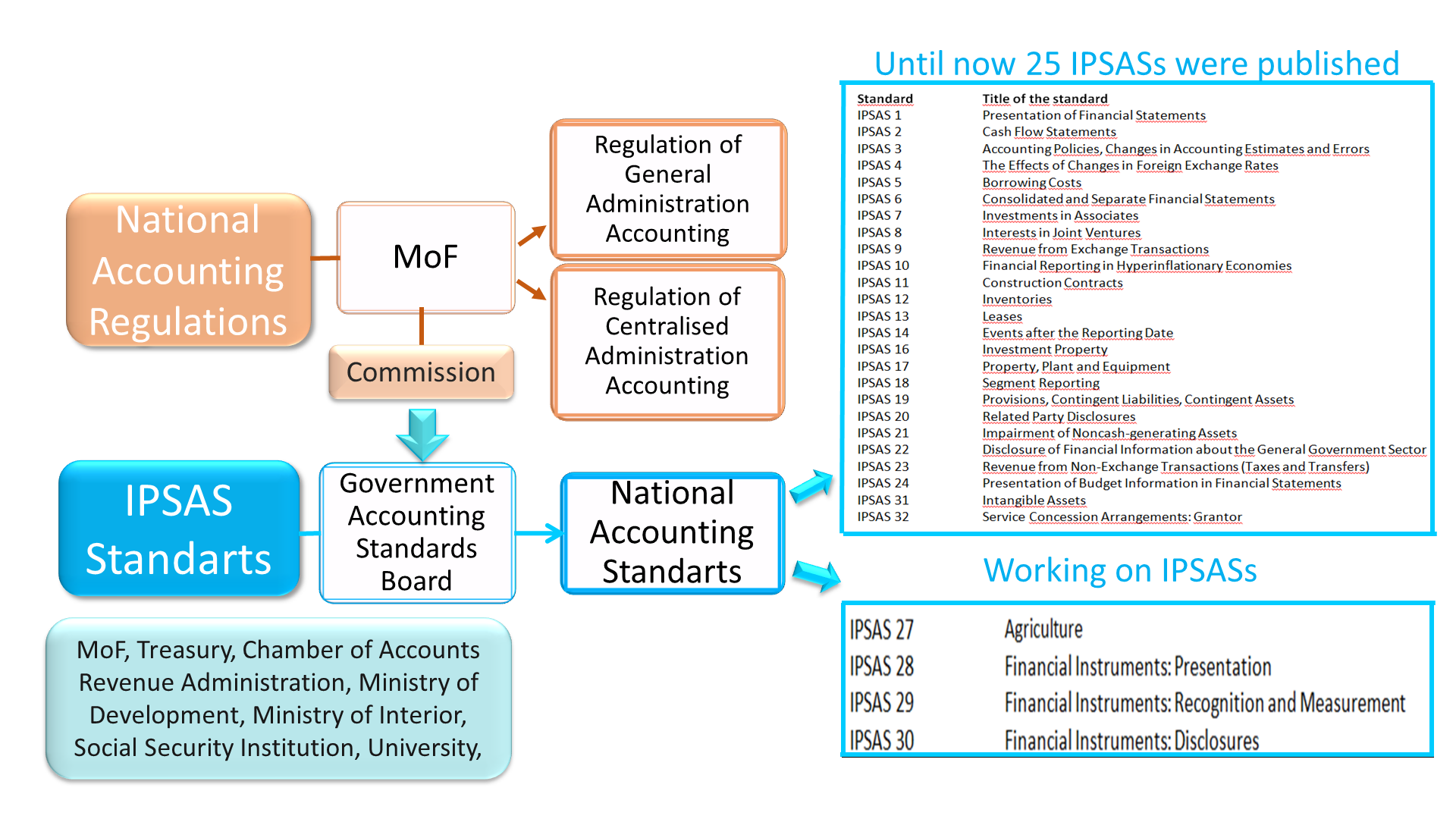 3
Министерство финансов Турции, Генеральная дирекция по контролю над государственными счетами - 2 октября 2016 г.
Основные проблемы, требующие решения
Оценка стоимости и отражение в бухгалтерской отчетности некоторых объектов недвижимого имущества в рамках партнерств по оказанию общественных услуг
Оценка и отражение в бухгалтерской отчетности добычи полезных ископаемых
Подготовка финансовой отчетности по каждой единице сектора государственного управления.
4
Министерство финансов Турции, Генеральная дирекция по контролю над государственными счетами - 2 октября 2016 г.
Решения
Реализация рассчитанного на три года проекта по приведению национальных счетов в соответствие с МСФООС. 

Ожидаемые результаты проекта:

Оценка стоимости и отражение в бухгалтерской отчетности некоторых объектов недвижимого имущества в рамках партнерств по оказанию общественных услуг.

Подготовка финансовой отчетности по каждой единице сектора государственного управления.
5
Министерство финансов Турции, Генеральная дирекция по контролю над государственными счетами - 2 октября 2016 г.
Благодарю за внимание!